Предмет«Основы проектирования»как средство развитияпроектно-исследовательских умений обучающихся
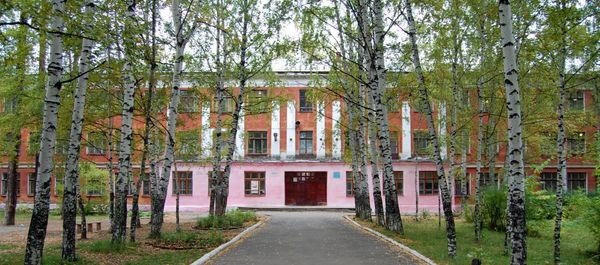 МБОУ «Средняя общеобразовательная школа №8»
г. Краснокамска
Метод проектов – один из способов реализации ФГОС
Метод проектов не является принципиально новым в педагогической практике, но вместе с тем его сегодня относят к педагогическим технологиям ХХI века как предусматривающий умение адаптироваться в стремительно изменяющемся мире.
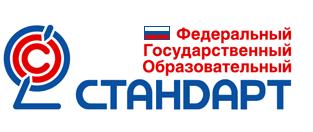 Проектно-исследовательская деятельность как путь реализации компетентностного подхода к преподаванию
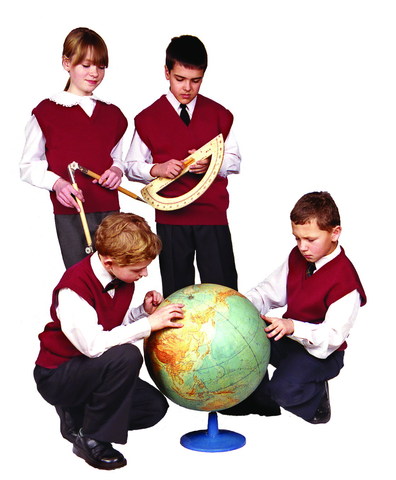 Личностно-ориентированное образование.

Обучающийся – субъект.

Совместно с педагогом обучающийся участвует в полноценной образовательной деятельности, т.е. целеполагает, планирует, подготавливает и осуществляет учебные действия, анализирует полученные результаты.

Решаются как учебная, практически значимая, так и личностная задачи.
Учебники сегодня
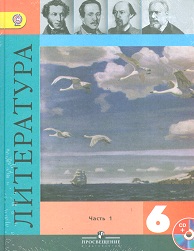 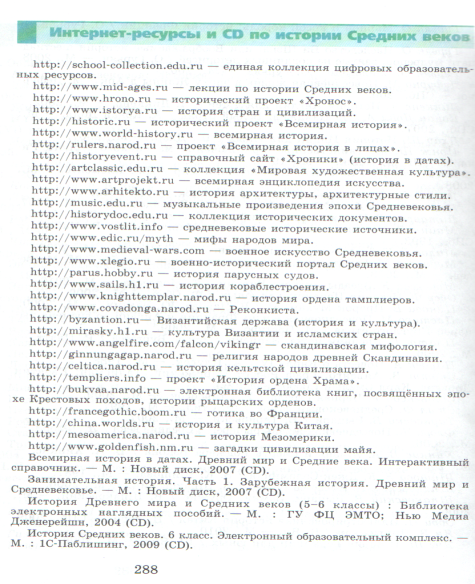 Авторы современных учебников всё чаще предлагают обучающимся задания и упражнения в формате учебных проектов с элементами исследования с опорой на библиотечные фонды и интернет-ресурсы
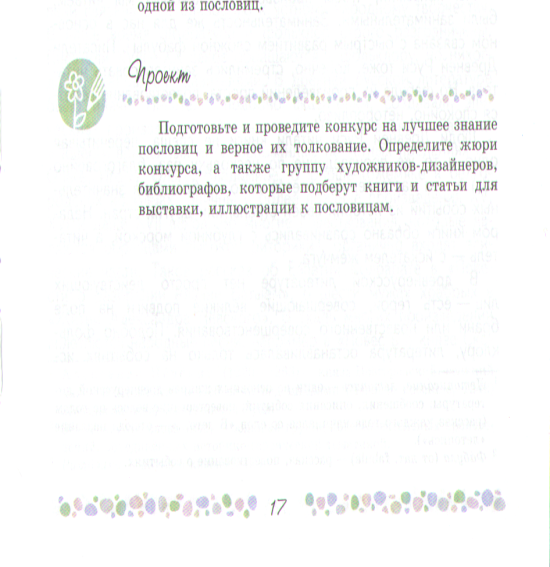 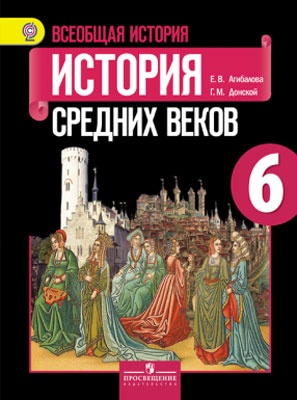 Трудности в учебной деятельности
Не все пятиклассники готовы проявлять инициативу в выполнении проектных заданий, которые порой заводят их в тупик
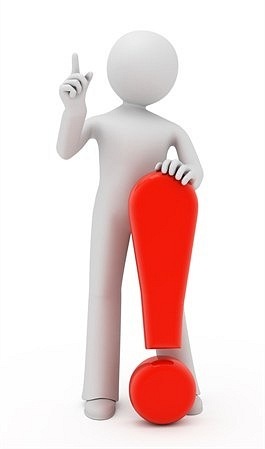 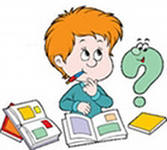 Формулировки заданий, требующие предварительной теоретической подготовки:
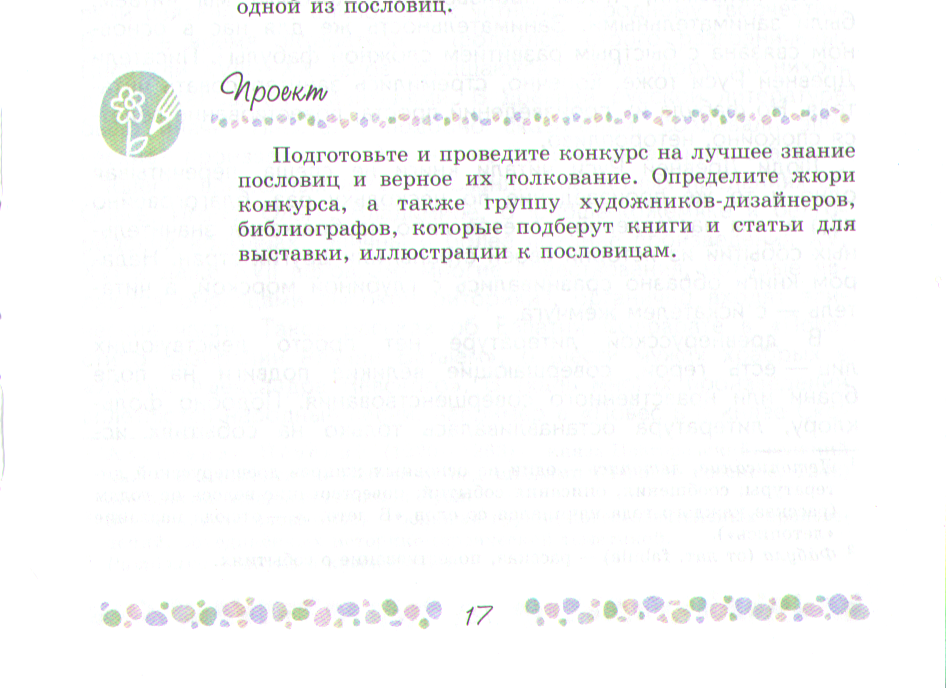 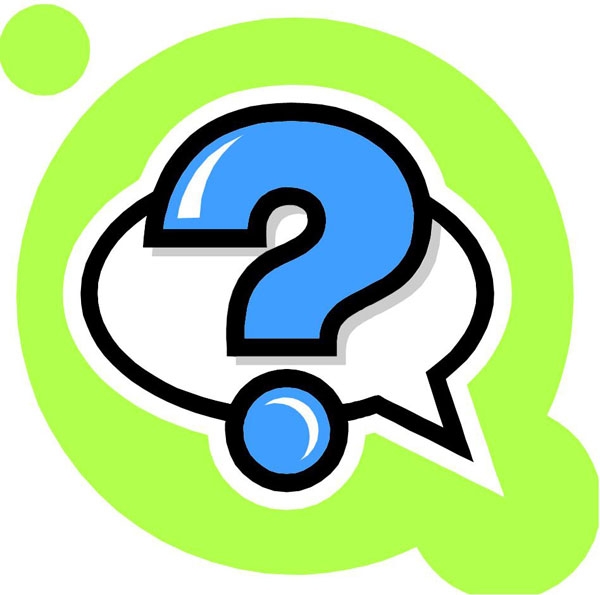 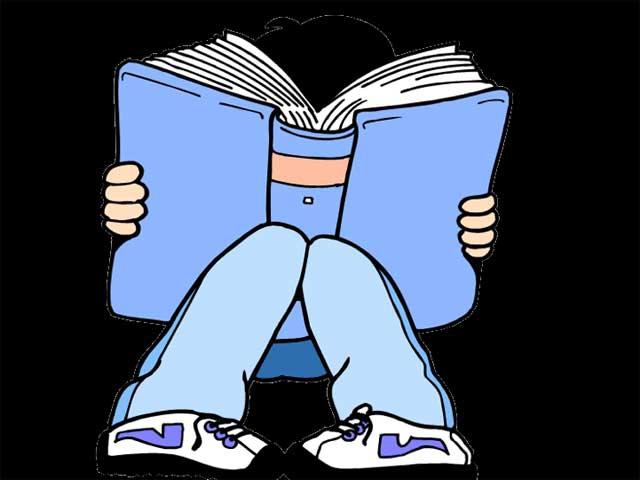 Введение предмета «Основы проектирования» в 5 классе
Цель создания 
программы:

Дать  теоретические знания об основах исследовательской и проектной деятельности
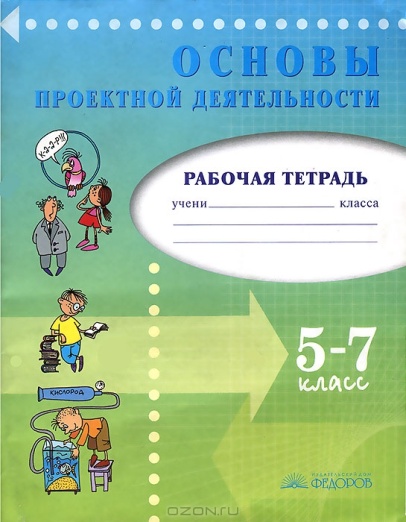 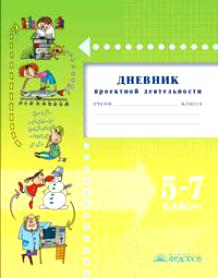 Введение предмета «Основы проектирования» в 6 классе
Цель создания 
программы:

Научить создавать проекты различной направленности (учебный, социальный)
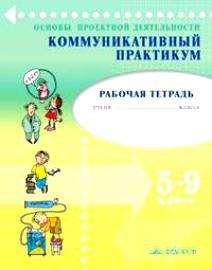 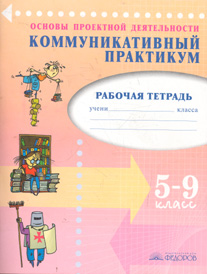 Структура программмы:
Программа учебного курса «Основы проектирования» содержит три раздела:

Целевой раздел:
     Пояснительная записка.
     Планируемые результаты освоения учащимися основных требований программы учебного курса.
     Система оценки достижения планируемых результатов освоения программы учебного курса.

Содержательный:
      Общие положения.
      Программа развития универсальных учебных действий, включающая формирование компетенций учащихся в области использования информационно-коммуникационных технологий, учебно-исследовательской и проектной деятельности.

Организационный:
     Тематический план учебного курса.
     Перечень необходимого оборудования.
     Литература.
Описание программы:
Овладение учащимися универсальными учебными действиями происходит в контексте разных учебных предметов, в том числе и учебного курса «Основы проектирования», в котором особое внимание уделяется основам учебно-исследовательской деятельности в 5 классе и основам проектной деятельности в 6 классе.

Предполагается, что первый уровень проектно-исследовательской деятельности осваивается учащимися в начальной школе, второй  уровень – в 5 – 6 классах, третий уровень – в 7 – 9 классах.

Знания, умения и навыки, полученные учащимися в результате освоения программы учебного курса «Основы проектирования», в дальнейшем применяются и в рамках остальных учебных предметов естественно-научного и гуманитарного циклов в 7 – 11 классах.
Краткое содержание программы:
Акцент на исследовательской и проектной деятельности учащихся в рамках разработанного курса сделан не случайно: именно такие виды деятельности способствуют формированию умения работать как индивидуально, так и в творческих группах. Учащиеся не только способны самостоятельно ориентироваться в бесконечном потоке информации, но и применять её в практических целях. А создание и реализация собственных исследовательских работ и проектов способствует формированию своей точки зрения на выбранную проблему, а значит и личностному росту учащихся, что немаловажно для их дальнейшей социализации.
Планируемые результаты освоения учащимися программы учебного курса «Основы проектирования».
Планируемые результаты освоения учащимися программы учебного курса «Основы проектирования» предполагают формирование компетенций:
Ценностно-смысловая компетентность
• Сформированность положительной мотивации к обучению.
• Осознание своей роли и предназначения.
• Умение выбирать целевые и смысловые установки для действий и поступков, принимать решения
Общекультурная компетентность
• Осведомленность ученика в вопросах познания.
• Владение эффективными способами организации своего учебного времени.
• Уровень воспитанности учащихся.
• Овладение познанием и опытом деятельности.
Информационная компетентность
• Умение самостоятельно добывать, анализировать и отбирать информацию, сохранять и передавать её.
• Умение создавать мультимедийную продукцию (компьютерную презентацию).
Коммуникативная компетентность
• Эмоциональная отзывчивость, эмпатия, толерантность.
• Владение конкретными навыками, поведенческими реакциями, умением решать конфликтные ситуации.
• Сформированность навыков работы в группе, выполнение различных социальных ролей  в коллективе. Готовность к сотрудничеству с другими людьми.
• Умение представить себя.
Компетентность личностногосамосовершенствования
Умение взаимодействовать в коллективе и находить конструктивные решения.
Сформированность психологической грамотности, культуры мышления и поведения.
 Степень комфортности школьника в образовательной среде.
Развитие новых способностей.
Личная удовлетворённость в результатах своего труда.
Учебно-познавательная компетентность
• Знания и умения целеполагания, планирования, анализа,  рефлексии, самооценки.
• Овладение  навыками продуктивной деятельности.
Оценивание результатов деятельности обучающихся
От 0 до 8 баллов:
Постановка проблемы;
Постановка цели и создание стратегии действий;
Планирование (алгоритм действий);
Прогнозирование результата действий;
Оценка полученного продукта;
Работа с информацией;
Формулировка выводов;
Письменный вариант работы;
Устная презентация;
Работа в команде;
Оценка продвижения в проекте.
Критерии оценки мультимедийных проектов
1.
Критерии оценки презентации (5 баллов):
Объем презентации (не менее 5 слайдов)
Наличие разнообразного наглядного материала (фото, рисунки, картинки, карты, таблицы, диаграммы)
Техническая грамотность выполнения презентации (формат, объем текста не более 40 слов, шрифт)
Уместность использования анимации (звуков, эффектов, музыки)
Эстетичный вид презентации (цвет, соразмерность картинок, шрифтов)
 
2.
Критерии оценки содержания проекта (5 баллов):
Соответствие между темой и содержанием
Актуальность, новизна
Информативная насыщенность проекта
Наличие оригинальных находок, собственных суждений
Логичное изложение материала
 
3.
Критерии оценки защиты проекта (5 баллов):
Точное следование регламенту (2-3 мин.)
Языковая правильность речи (грамматическая, лексическая, фонетическая)
Степень владения материалом (свободное – без опоры, несвободное – с опорой)
Умение привлечь внимание аудитории (вступление, концовка)
Самостоятельное управление слайдами презентации
 
 
Итого:
13-15 баллов – “5”
10-12 баллов – “4”
7-9 баллов – “3”
Самооценка и оценка одноклассников
- Самостоятельность работы над проектом.        - Актуальность и значимость темы.       -  Полнота раскрытия темы..        - Оригинальность решения проблемы.       
-Артистизм и выразительность выступления.       -Раскрытие содержания проекта на презентации.       -Использование средств наглядности, технических средств.
Необходимый инструментарий:
Рабочая тетрадь.

Дневник проектной деятельности.

Рабочий лист на каждое занятие.

Лист оценки и самооценки.

Рефлексивный лист.
Промежуточные результаты
ЛИЧНОСТНО-КОММУНИКАТИВНЫЕ:
Повышение мотивации обучающихся к учебной деятельности.
Повышение уверенности в себе при публичной речи.
Умение взаимодействовать со сверстниками внутри команды.
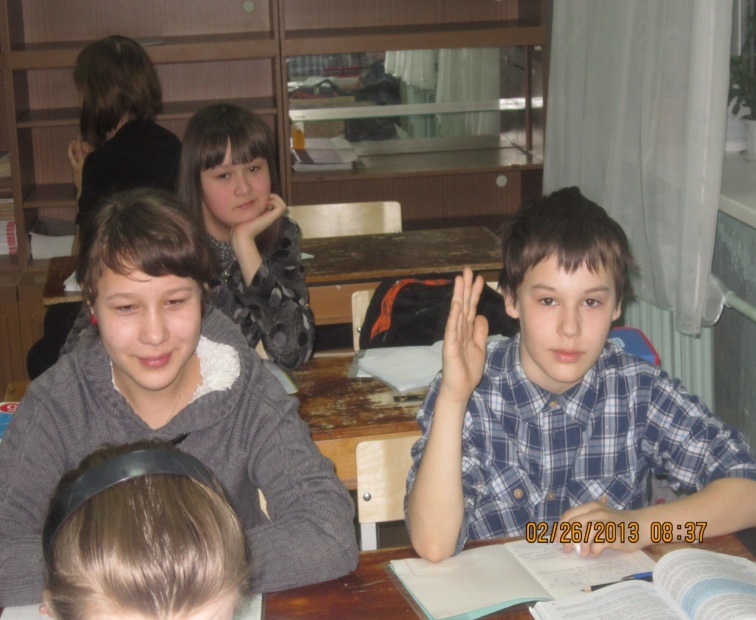 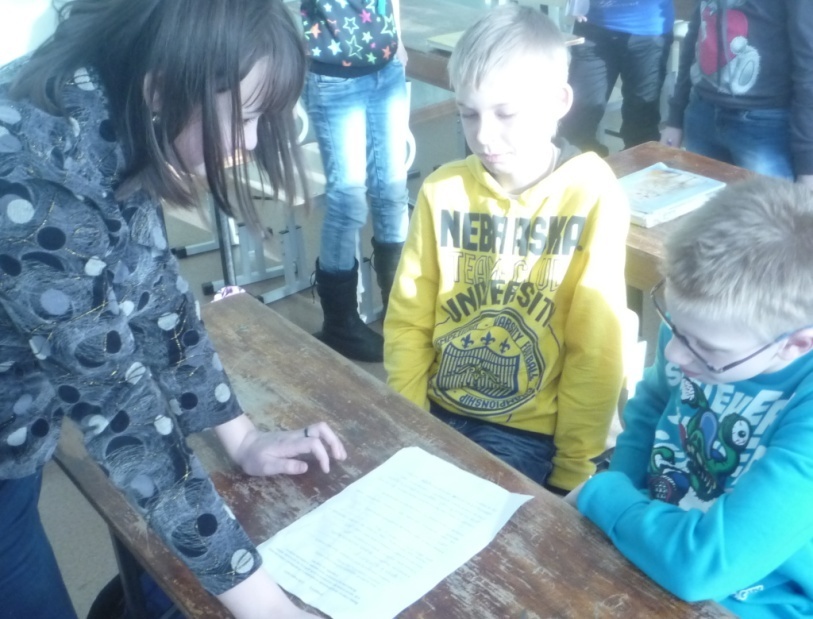 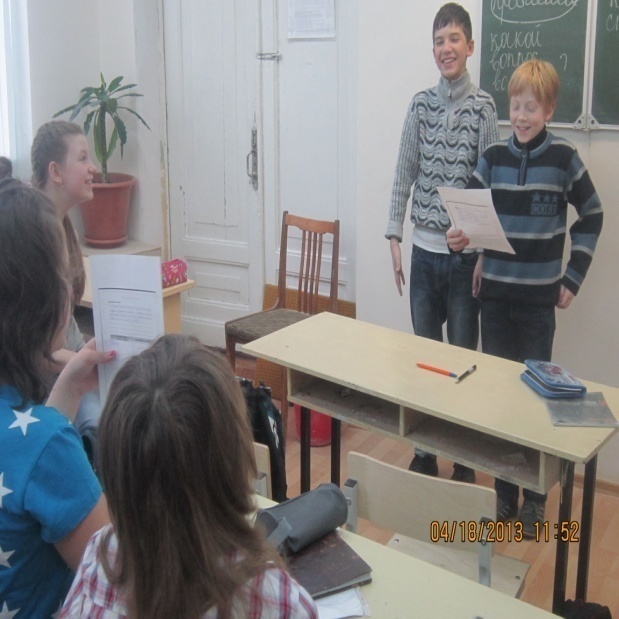 Промежуточные результаты
Повышение самостоятельности в использовании книжных источников и библиотечного фонда.
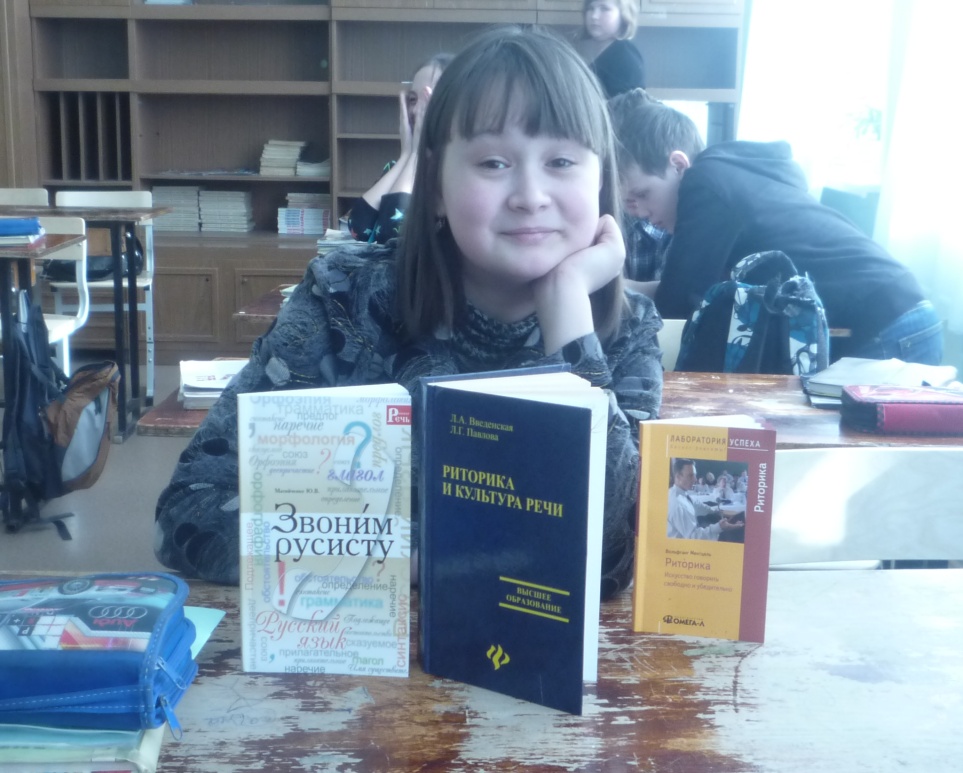 Промежуточные результаты
Ценностно-смысловая компетентность:
Более уверенная и самостоятельная формулировка цели;
Выраженный интерес к построению алгоритма действий и результату самостоятельной деятельности.
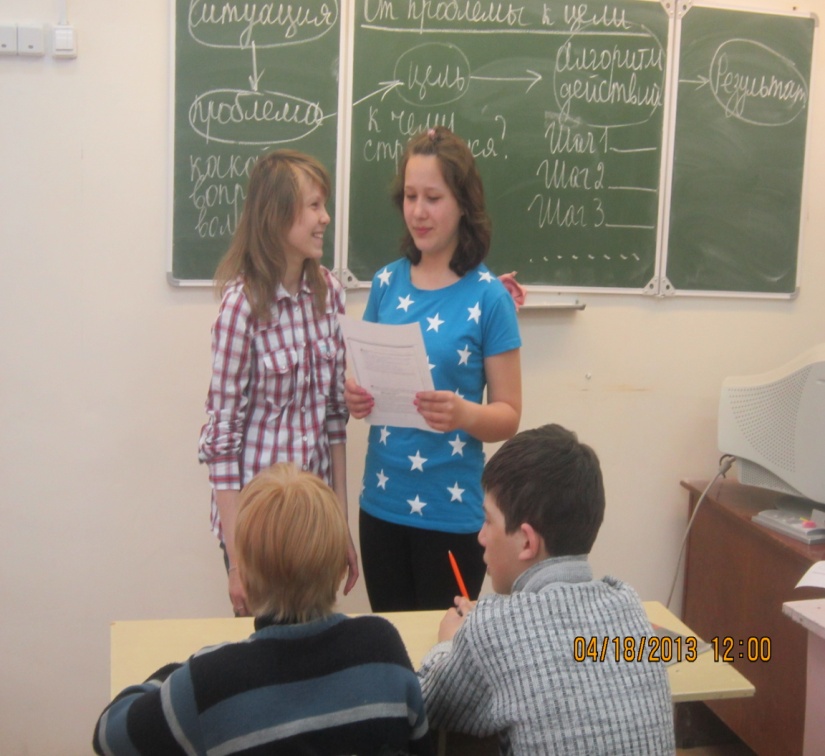 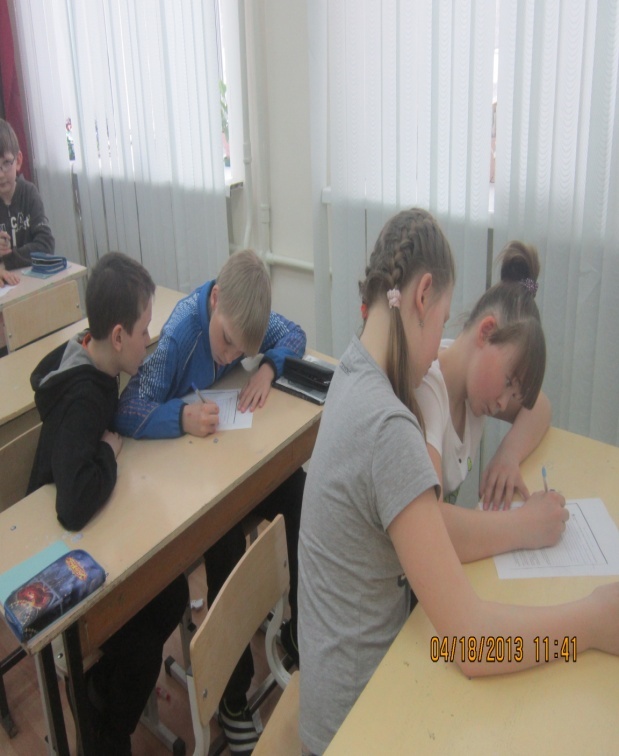 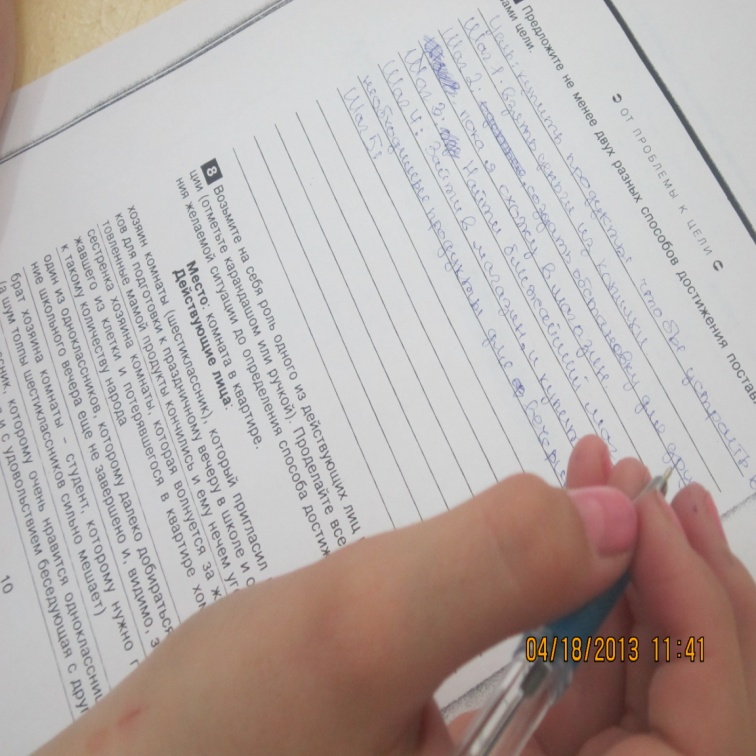 Промежуточные результаты
ПОЗНАВАТЕЛЬНЫЕ:
Сложилось общее представление об этапах исследовательской и проектной работы у пятиклассников.
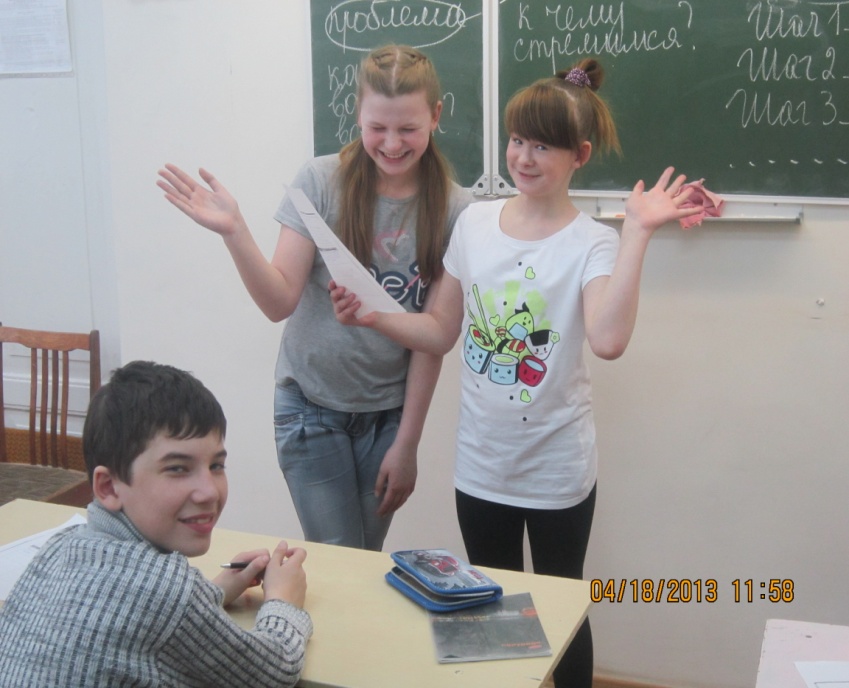 Промежуточные результаты
ПОЗНАВАТЕЛЬНЫЕ:
Шестиклассники создают учебные минипроекты,
Повышается интерес к краеведению, истории, литературе, русскому языку.
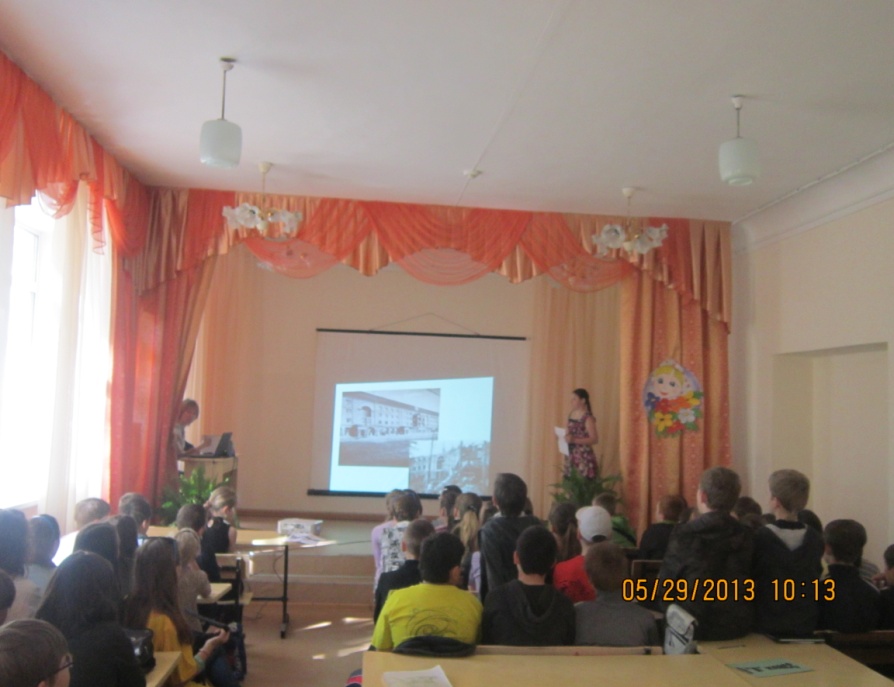 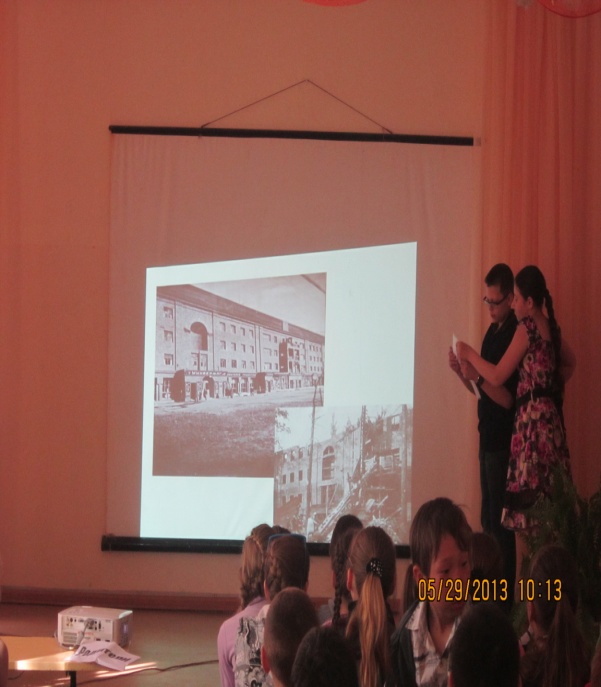 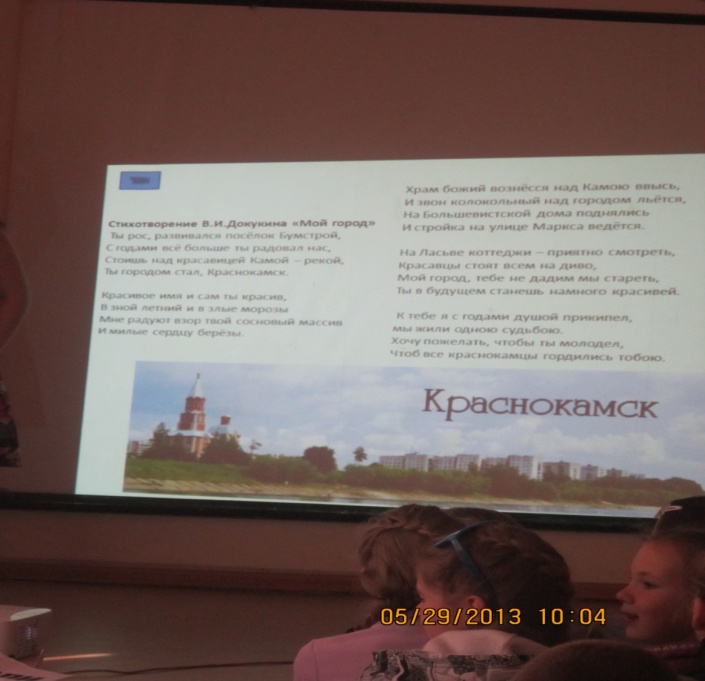 Перечень оборудования:
Компьютер для учителя.
Ноутбуки для учащихся.
Зарядное устройство для ноутбуков.
Интерактивная доска.
Промежуточные результаты
ПРИМЕРНЫЕ УПРАЖНЕНИЯ, созданные детьми
к учебному курсу «Основы проектирования»
 
Тема: СИТУАЦИЯ И ПРОБЛЕМА.
№1. Вспомните эпизод из сказки «Царевна-лягушка», в котором Иван-царевич сжигает лягушачью кожу. Могли ли события сказки развернуться иначе, если бы он этого не сделал? Опишите желаемую для героя ситуацию и ситуацию реальную. Какая проблема возникает?
№2. Прочитайте эпизод о признании Алёши в сказке А. Погорельского «Чёрная курица, или Подземные жители». Могли ли события сказки развернуться иначе, если бы герой не сознался? Опишите желаемую для героя ситуацию и ситуацию реальную. Какая проблема возникает?
№3. Прочитайте финал рассказа И.С.Тургенева «Муму». Могли ли события рассказа  развернуться иначе, если бы герой не расстался с любимой собачкой?? Опишите желаемую для героя ситуацию и ситуацию реальную. Какая проблема возникает?
Промежуточные результаты
Тема: ОТ ПРОБЛЕМЫ К ЦЕЛИ.
№1. Возьмите на себя роль одного из действующих лиц сказки «Буратино». В роли Буратино, кота Базилио и лисы Алисы или папы Карло проделайте все шаги от определения желаемой ситуации до определения способа достижения цели.
№2. Представьте, что у вас есть намерение сделать так (выберите 1 вариант):
Чтобы вашим гостям было нескучно у вас;
Чтобы вам было удобно делать домашнее задание в своей комнате;
Чтобы вы с братом / сестрой не ссорились из-за компьютера (он нужен обоим);
Чтобы ваши одноклассники дружили.
Промежуточные результаты
Тема: ОТ ПРОБЛЕМЫ К ЦЕЛИ.
№1. Возьмите на себя роль одного из действующих лиц сказки «Буратино». В роли Буратино, кота Базилио и лисы Алисы или папы Карло проделайте все шаги от определения желаемой ситуации до определения способа достижения цели.
№2. Представьте, что у вас есть намерение сделать так (выберите 1 вариант):
Чтобы вашим гостям было нескучно у вас;
Чтобы вам было удобно делать домашнее задание в своей комнате;
Чтобы вы с братом / сестрой не ссорились из-за компьютера (он нужен обоим);
Чтобы ваши одноклассники дружили.
Промежуточные результаты
Тема: ПЛАНИРОВАНИЕ ДЕЯТЕЛЬНОСТИ.
Представьте, что у всех одна цель: приготовить чашку английского чая (это чёрный чай с молоком или лимоном). Обсудите в группе, какие задачи мы должны решить для достижения цели, и представьте результаты обсуждения классу. Разбейте каждую задачу на пошаговые действия (шаги).

 
 
 
 
Тема: РЕСУРСЫ.
Для того чтобы осуществить свои планы, нужно понять, какие ресурсы (материальное оборудование, люди) могут нам понадобиться. Сейчас мы устроим соревнование между группами. Ваша задача – перечислить все ресурсы, необходимые для приготовления чашки английского чая. Победит та группа, чей список окажется самым полным. Прежде чем работать в группе, постарайтесь перечислить ресурсы самостоятельно.
Промежуточные результаты
Тема: РАБОТА СО СПРАВОЧНОЙ ЛИТЕРАТУРОЙ. 
Прочитайте миф о сотворении Земли (из славянской мифологии). Какая информация вам знакома, а какую следует изучить дополнительно? Какие книжные источники вам для этого требуются? Составьте перечень необходимой литературы. Какую информацию она вам даёт? В каком каталоге были представлены выбранные вами источники?
В доработке
Методические рекомендации для педагогов по курсу «Основы проектирования».
Система оценивания результатов деятельности обучающихся.
ЛИТЕРАТУРА:
Голуб Г.Б., Перелыгина Е.А., Чуракова О.В. Дневник проектной деятельности. 5 – 7 класс / Под ред. Е.Я.Когана. – 2-е изд. – Самара: «Учебная литература», 2008.
Голуб Г.Б., Перелыгина Е.А., Чуракова О.В. Основы проектной деятельности: Коммуникативный практикум: Рабочая тетрадь для 5 – 9 класса / Под ред. Е.Я.Когана. – Самара: «Учебная литература», 2006. 
Голуб Г.Б., Перелыгина Е.А., Чуракова О.В. Основы проектной деятельности. Рабочая тетрадь: 5 – 7 класс. Под ред. Е.Я.Когана. – М., 2011.
Подругина И.А.  Проектная деятельность старшеклассников на уроках литературы: пособие для учителей общеобразоват. организаций. – М.: «Просвещение», 2013.
Щербакова С.Г. Организация проектной деятельности в образовательном учреждении. – Волгоград: «Корифей», 2007.